PEARLS: Discovery of Point-Source Features Within Galaxies Throughout the North Ecliptic Pole Time Domain Field
Rafael Ortiz III

Mentors: Dr. Rogier Windhorst
Dr. Seth Cohen, Dr. Rolf Jansen

School of Earth and Space Exploration at ASU

April 20, 2024
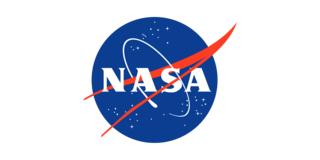 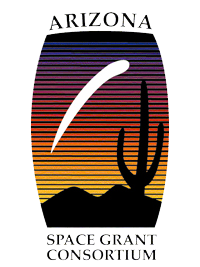 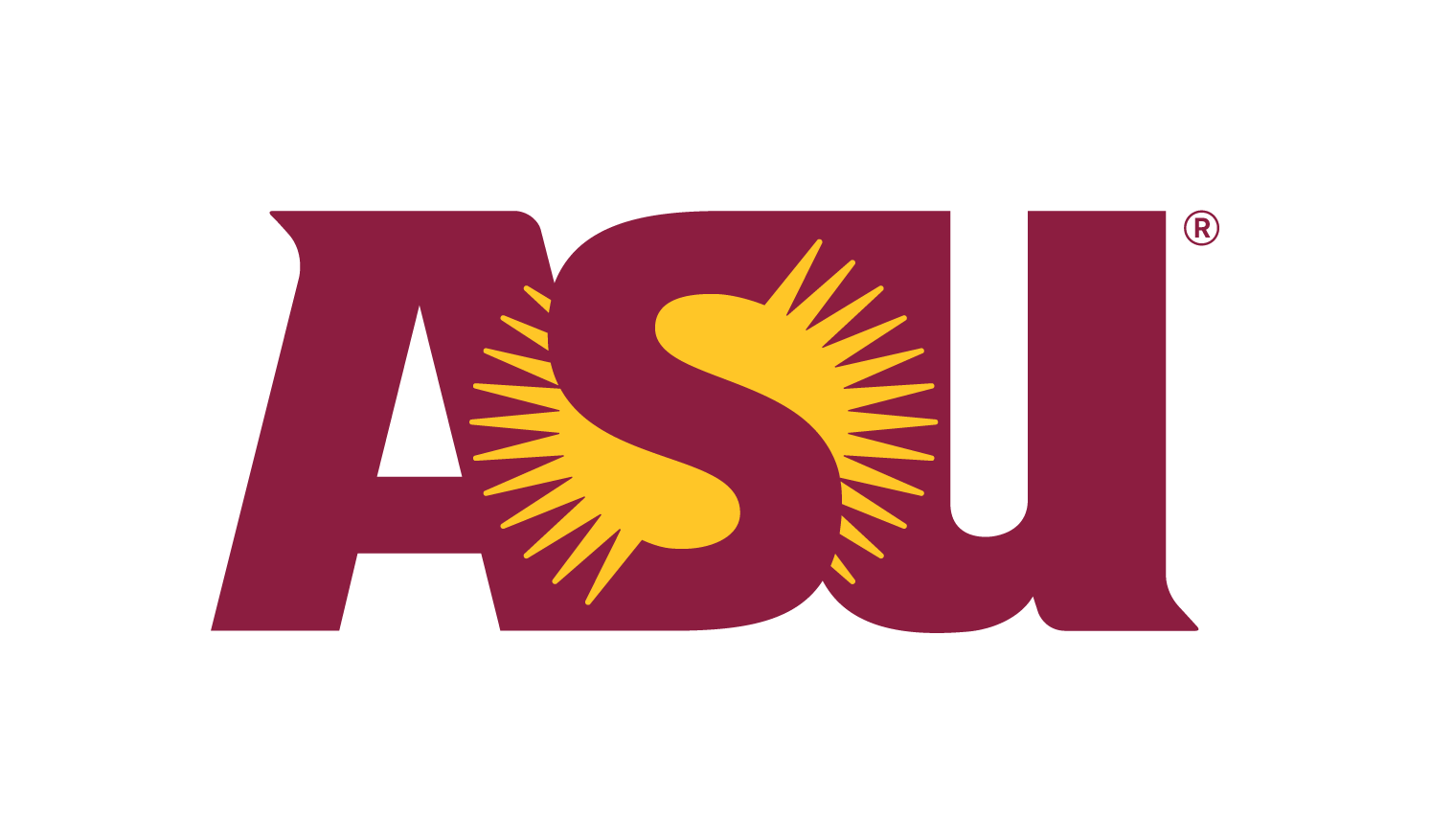 BACKGROUND
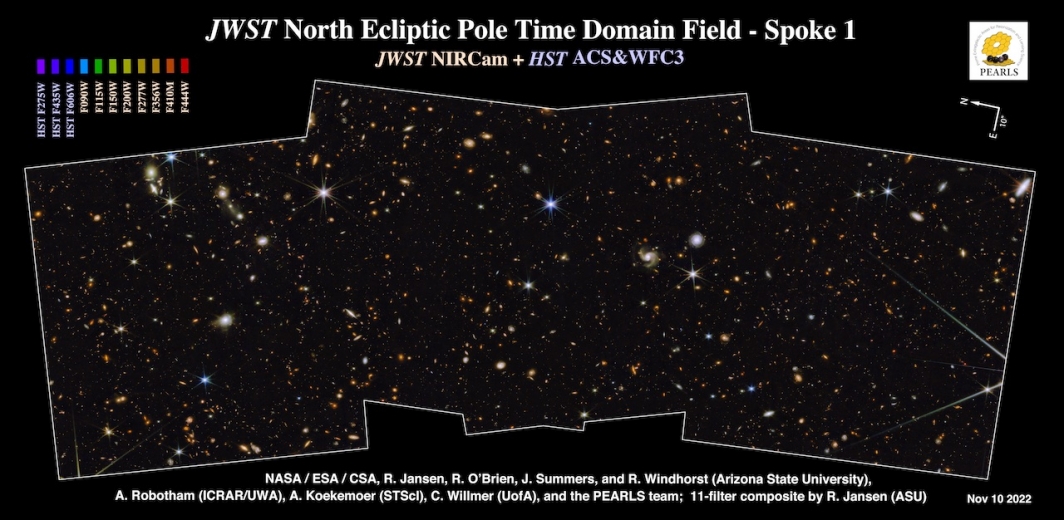 2
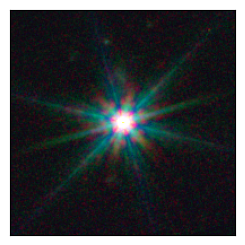 Motivation
STAR
Unresolved point-source features within resolved galaxies
Hypothesis: 
Star-like features hint at an Active Galactic Nuclei (AGN)
GALAXY
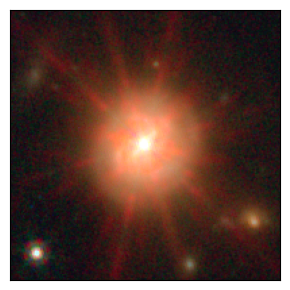 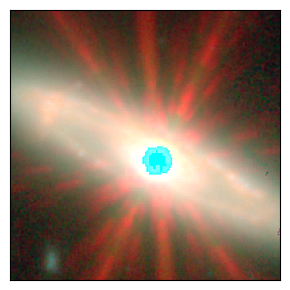 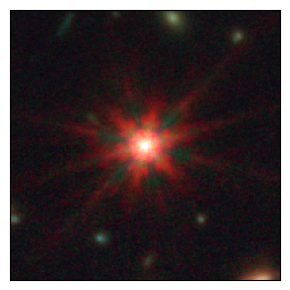 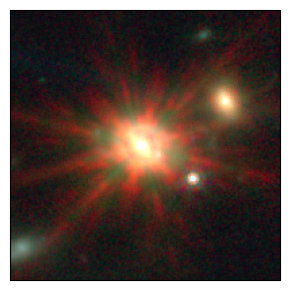 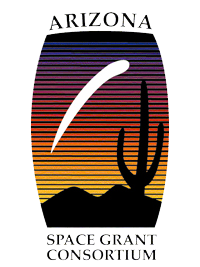 3
Active Galactic Nuclei
AGN are powerful sources of radiation fueled by supermassive black holes 
Insights into cosmology and high energy physics
https://dark.nbi.ku.dk/research/black-holes/
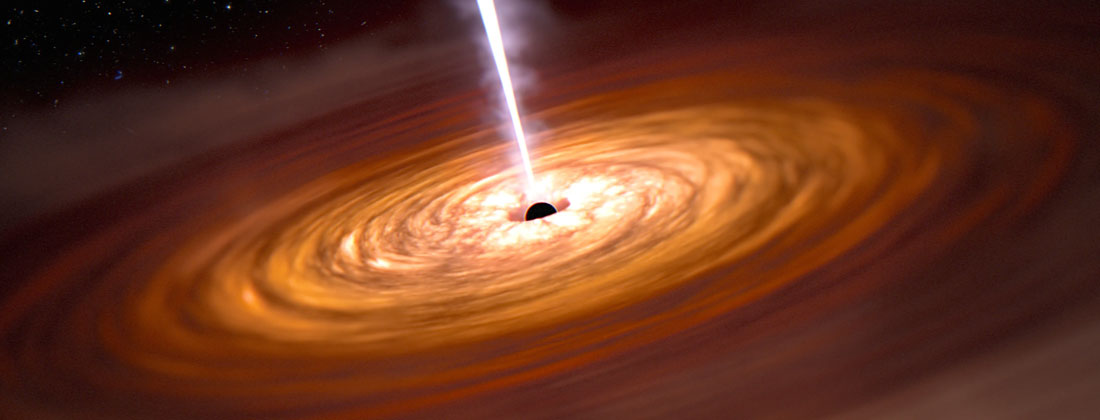 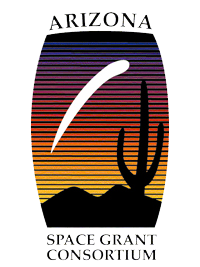 4
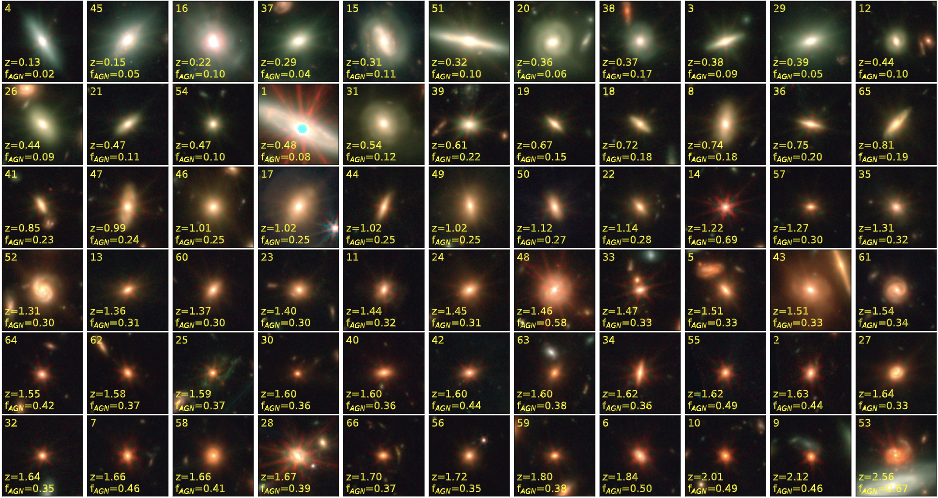 5
Boquien et al. 2019
Methods - SED Fitting
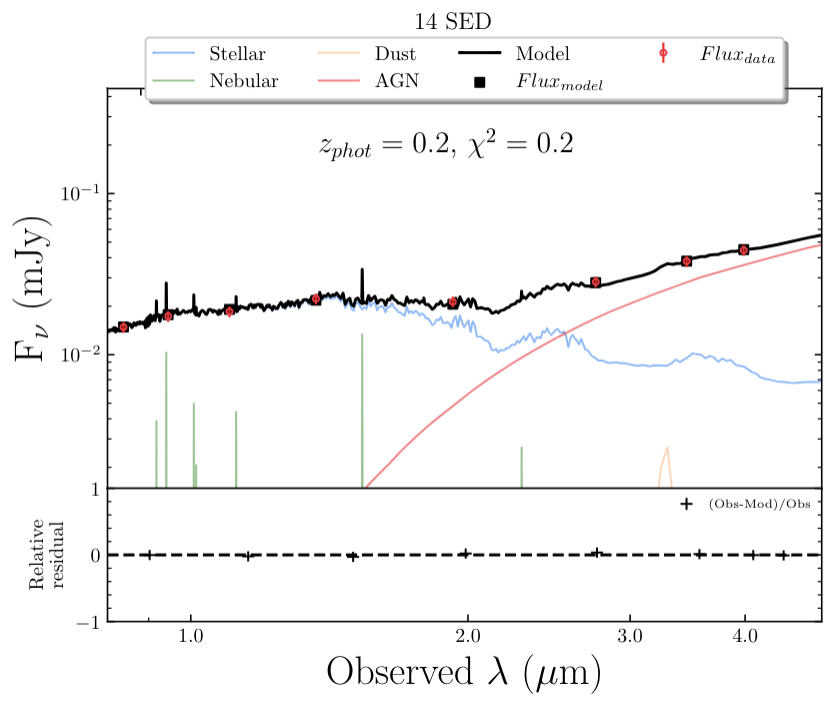 Infer physical properties & characterize our sample
We employ CIGALE1 to fit the photometry from 0.9-4.4μm across 8 NIRCam filters
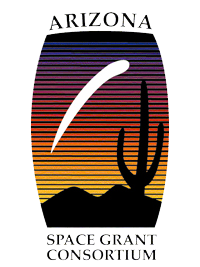 6
CIGALE
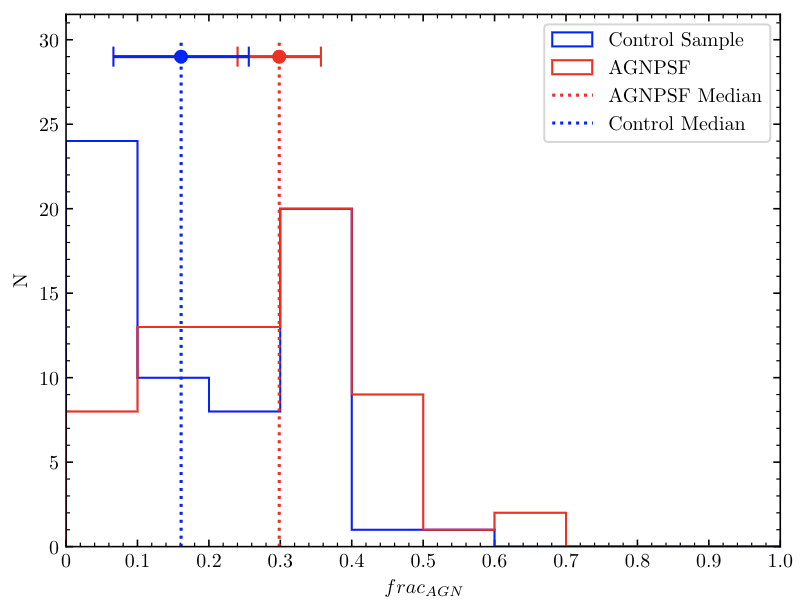 Interpolate > 1e6 models w/ stellar, dust, and AGN components
fracAGN
AGNPSF
0.30 ± 0.06
Control
0.16 ± 0.09
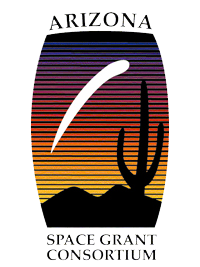 7
CIGALE
‹ M › ≈ 4.9 x 1010 M⦿
23 cross-correlations w/ VLA 3GHz catalogs
~40% of AGNPSF in Starburst region
Active in both AGN and Star-Formation
Simultaneous?
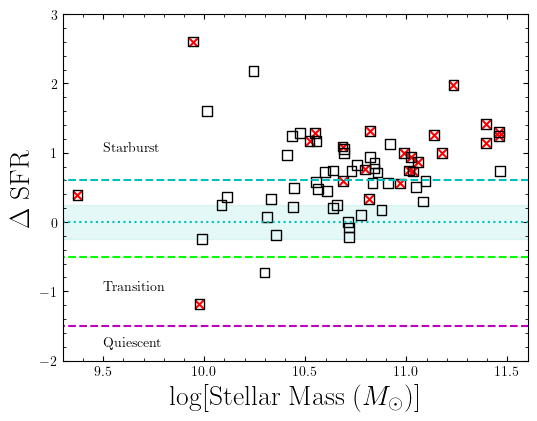 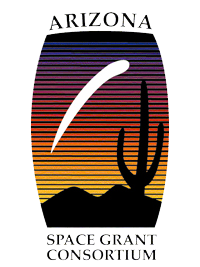 8
Colors
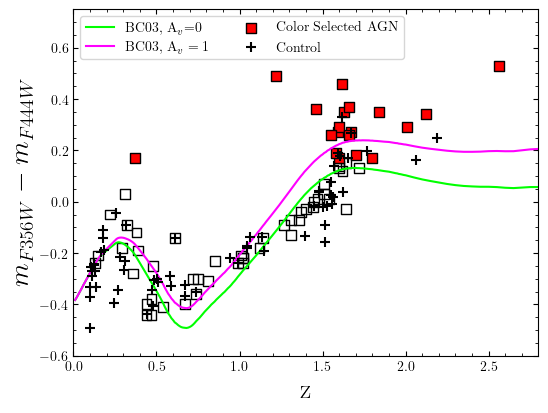 19 AGNPSF classified as AGN via color 
W1 - W2 > 0.8
Seeing dust obscured AGN?
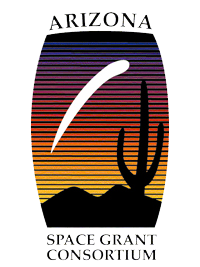 9
Automated AGNPSF Selection
Isolate AGNPSF from JWST NEP TDF via surface brightness & morphology
Robust star-AGNPSF separation & AGNPSF separation from bright galaxies
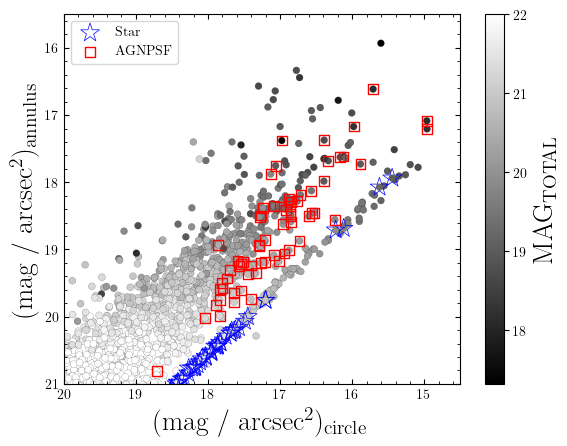 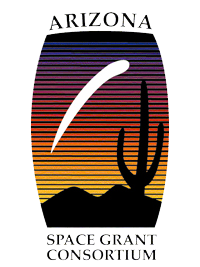 10
Conclusions
Our sample has SEDs characteristic of AGN
UV to Sub-mm photometry will improve fracAGN constraints
Point source features dominate the reddest filters
Potentially dusty torus / reprocessed radiation from dust
Radio sources could be emission from AGN or synchrotron radiation from stellar remnants of Type II Supernovae
Our novel procedure in aperture photometry automatically recovers our sample and identifies galaxy candidates that could have point-source features to be used in any JWST NIRCam image
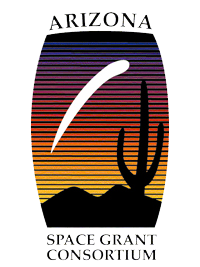 11
Acknowledgements
All glory to God!
Dr. Rogier Windhorst, Dr. Seth Cohen, Dr. Rolf Jansen
ASU/NASA Space Grant
PEARLS Team
School of Earth and Space Exploration
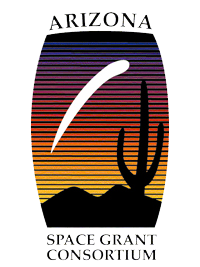 12
Thanks!
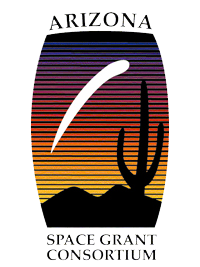 13
rortizii@asu.edu